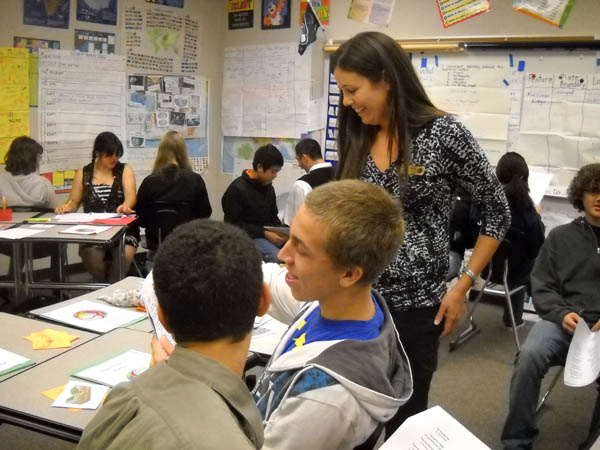 1
[Speaker Notes: One of our challenges in evaluating many educational programs is: How do we know if a teacher is really implementing a program she has been trained to use.  How often does she use it?  Does she use it as intended or adapt it?  What parts does she use?]
Measuring implementation in a randomized controlled trial of an educational intervention
Kari Nelsestuen
Theresa Deussen
AEA 2012 - Minneapolis
Education Northwest is a regionally based nonprofit that works throughout the nation to create strong schools and communities. Since 1966, we have served the Northwest as its regional educational laboratory. 

Our work focuses on a wide-ranging set of challenges, including:
Improving teaching and learning
Strengthening school, district, and state reform efforts
Engaging families and communities
Conducting research and evaluation on important policy and practice issues
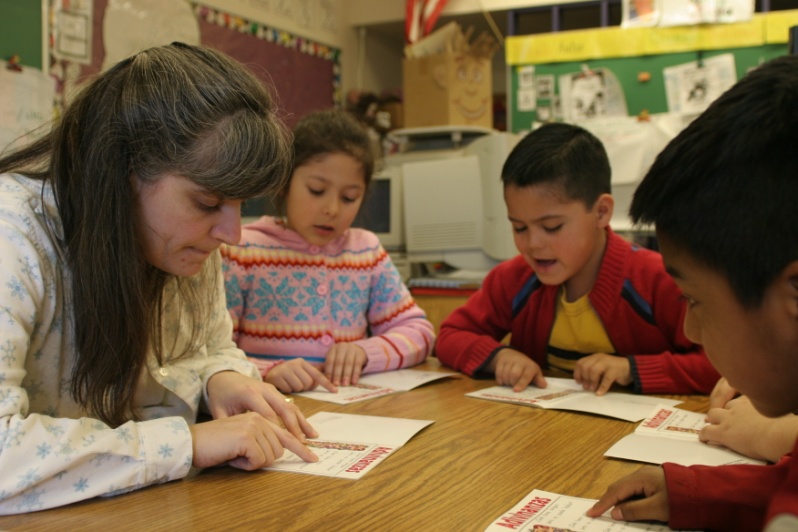 3
4
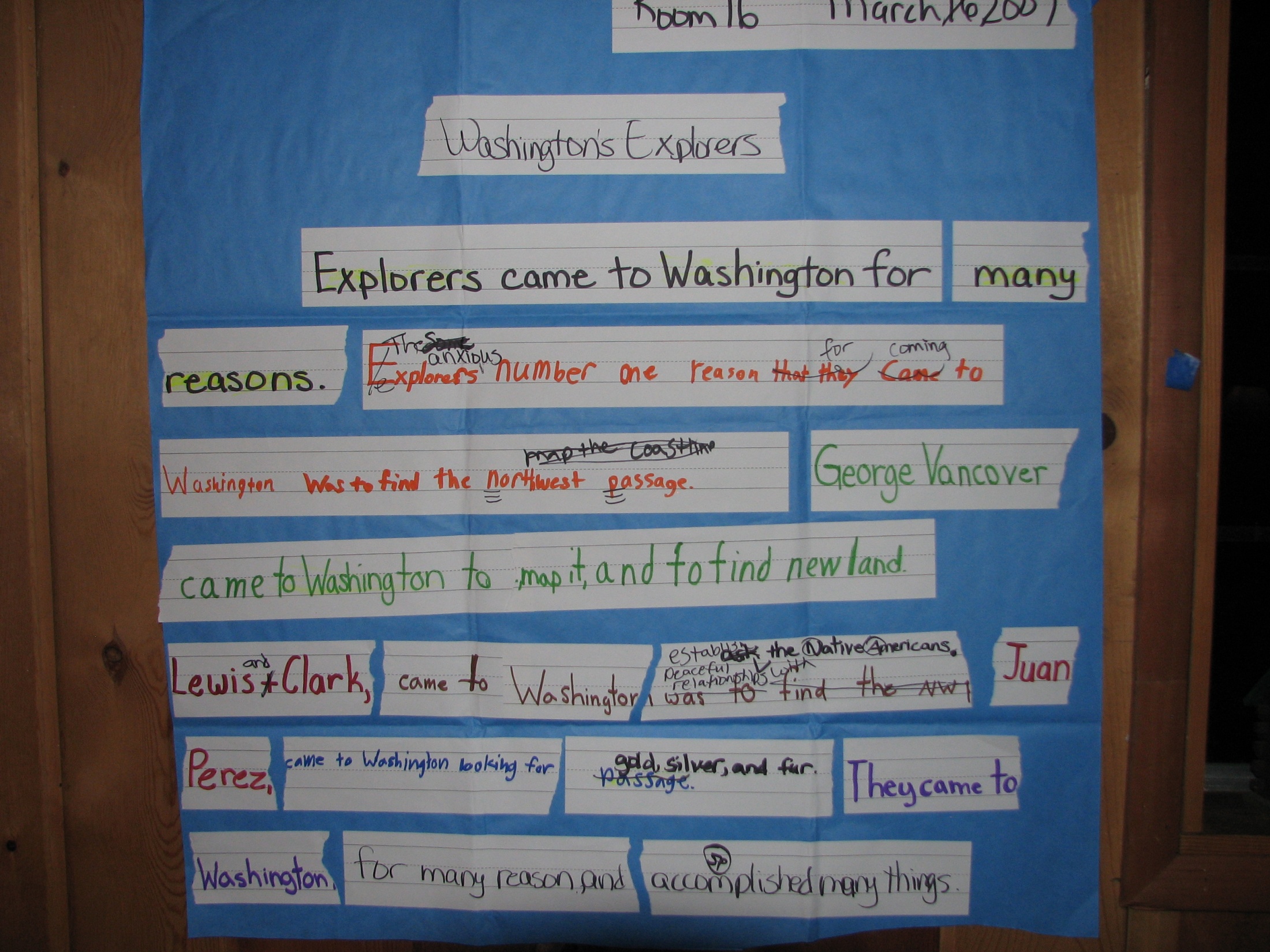 5
To what degree did teachers in the treatment group implement Project GLAD as intended?
   How many of the instructional strategies did teachers use?
   How well (with what level of fidelity) did teachers use the strategies?
6
FREQUENCY 
surveys

QUALITY
observations
7
Monthly Surveys

 7 	monthly online surveys 
41	treatment teachers 
2 	time samples
35 	questions about frequency
8
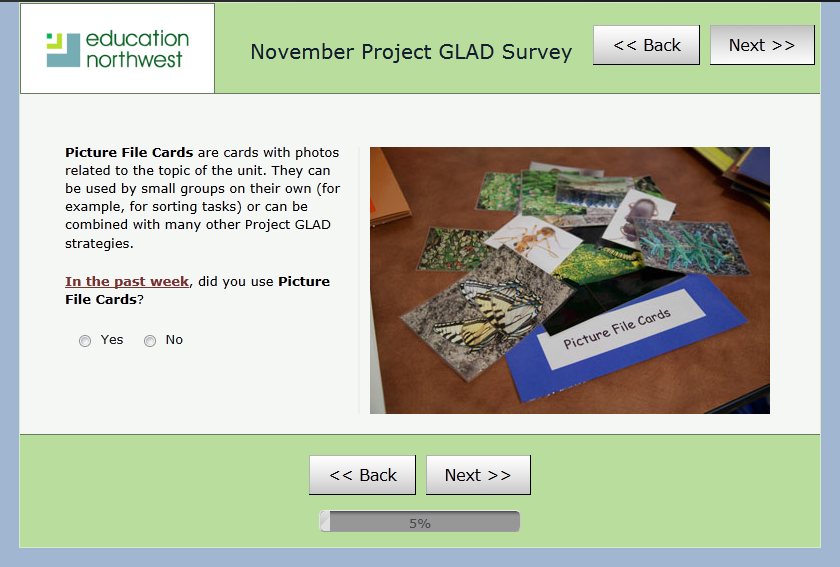 Observations

 30	schools (15 treatment)
   5 	observations over 2 years
 21 	rubrics 
135 	descriptors
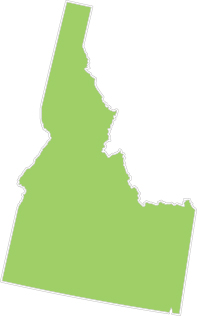 11
Survey results describe frequency
12
Observations results describe the average fidelity, or quality, of strategies
13
High
Frequency
Low
Quality
High
High
Team Tasks
Chants
Frequency
Mind Maps
Low
Quality
High
Strategy Implementation by Teacher
Pictorial Input Charts*
16
Implementation by School
17
So what did we learn?
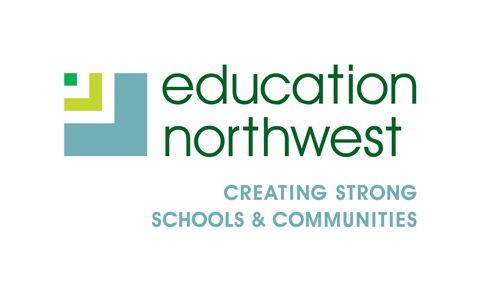 Kari.Nelsestuen@educationnorthwest.org
Theresa.Deussen@educationnorthwest.org

	The research reported here was supported by the Institute of Education Sciences, U.S. Department of Education, through Grant R305A100583 to Education Northwest. The opinions expressed are those of the authors and do not represent views of the Institute or the U.S. Department of Education.
19